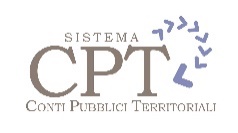 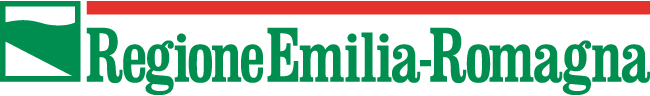 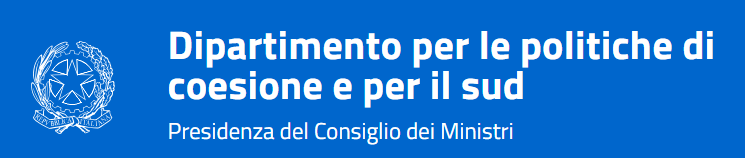 Direzione generale Risorse, Europa, Innovazione e Istituzioni
Settore Pianificazione finanziaria, Controllo di gestione e Partecipate
Conti Pubblici Territoriali provinciali
Progetto del Nucleo Regionale CPT Emilia-Romagna
Fonti dati:

CPT Nucleo Emilia-Romagna 
Statistica regionale
ISTAT
Roma, 07 novembre2024
Le origini e lo sviluppo del progetto
Allo scopo di valorizzare la disponibilità di dati declinati a livello territoriale, qualche anno fa è nato il progetto di provincializzazione dei dati, perfezionato a partire dall’annualità 2017. Il conto consolidato provincializzato offre, inoltre, un supporto informativo ai processi decisionali incentrati sulla programmazione delle risorse finanziarie e locali.
In attesa di validazione dei dati 2022, al momento sono disponibili i dati di spesa del periodo 2017-2021 con riferimento alle sole spese dell’Amministrazione regionale e di tutti gli enti con caratteristica locale che fanno parte del Settore pubblico allargato della Regione (sono esclusi lo Stato, gli Enti statali e le Imprese Pubbliche Nazionali).
Pertanto, i dati di spesa sono ripartiti sulle otto province emiliano-romagnole e sulla città metropolitana di Bologna. La spesa pubblica viene analizzata sia a livello di settore economico di intervento sia a livello di comparti e soggetti erogatori e tale analisi evidenzia le caratteristiche e le “vocazioni” delle nove province regionali, anche attraverso i dati delle imprese pubbliche locali e regionali.
I soggetti parte dell’universo del consolidato provinciale nel 2022
Comparto regionale
Comparto locale
Comparto altro locale
330 COMUNI E 9 PROVINCE
1 AGENZIA TERRITORIALE PER I SERVIZI IDRICI E RIFIUTI
36 ASP - AZIENDE SERVIZI ALLA PERSONA
9 AZIENDE SPECIALI
12 CONSORZI DI ENTI LOCALI
30 FONDAZIONI SUBREGIONALI
11 ISTITUZIONI
5 PARCHI DI PROVINCE E/O COMUNI		
143 SOCIETA' PARTECIPATE DA ENTI LOCALI
38 UNIONI DI COMUNI
9 ACER
4 UNIVERSITA’
8 CAMERE DI COMMERCIO
1 ENTE PORTUALE
1 AMMINISTRAZIONE REGIONALE
13 AZIENDE USL, OSPEDALIERE E   OSPEDALI PUBBLICI
5 SOCIETA' REGIONALI
9 FONDAZIONI REGIONALI 
7 AGENZIE, AZIENDE, ENTI REGIONALI
9 CONSORZI DI BONIFICA
4 CONSORZI FITOSANITARI PROVINCIALI
694
Criteri di provincializzazione
La scelta del criterio sottende un processo logico che tiene conto della tipologia di ente, dei servizi forniti, della disponibilità di dati e informazioni e, soprattutto, del territorio servito dall’ente stesso. Si arriva quindi all’individuazione del criterio più opportuno da utilizzare e ciò determina l’attribuzione per ogni ente di uno o più valori percentuali corrispondenti alle province regionali, di modo che i dati CPT relativi alle spese vengano rielaborati tenendo conto di tali parametri per la suddivisione a livello provinciale.
Il processo di definizione dei criteri da utilizzare parte dalla individuazione del territorio provinciale servito dallo specifico ente:
se viene servito un solo territorio provinciale verrà scelto un criterio «base» che prevede l’attribuzione di tutte le spese ad una sola provincia;
nell’ipotesi in cui vengano coinvolte più province, occorrerà fare altre valutazioni. In tal caso è previsto, innanzitutto, l’esame delle attività svolte dall’ente e, secondo questa classificazione, vengono individuate tre tipologie di enti: quelli che producono o erogano beni e servizi al territorio, quelli che erogano servizi alla persona, le multiutilities.
Tipologie di enti la cui spesa viene attribuita alla singola provincia
Rientrano tra questi enti:
i comuni e le province della Regione Emilia-Romagna;
le ASP - Aziende Servizi alla Persona che erogano servizi di assistenza e cura per anziani e persone affette da disabilità;
le ACER Aziende Casa Emilia Romagna (ne esiste una per ogni provincia);
le Unioni di comuni che sono costituite da comuni appartenenti alla medesima provincia;
le Istituzioni dei comuni (tipico organismo strumentale dell’ente locale);
tutte quelle realtà, anche societarie, la cui attività viene svolta su uno o più comuni ma comunque appartenenti alla stessa provincia, così come le società patrimoniali istituite dai comuni;
le società che, con una nuova forma giuridica, hanno sostituito le agenzie per la mobilità (tranne la Agenzia mobilità Romagnola Srl che opera nelle province di Ravenna, Forlì Cesena e Rimini);
														segue
le Aziende USL (tranne l’Azienda USL della Romagna operante nelle province di Ravenna, Forlì Cesena e Rimini);
le camere di commercio (tranne la C.C.I.A.A della Romagna che opera nelle province di Forlì Cesena e Rimini);
i consorzi fitosanitari provinciali presenti nelle province di Piacenza, Parma, Reggio Emilia e Modena con giurisdizione nella provincia di riferimento;
l’Autorità portuale di Ravenna;
Senza considerare i comuni e le province, la maggior parte degli enti presenta un criterio «base», a significare come in Emilia-Romagna sia forte e prevalente la caratteristica di una operatività orientata al locale e incentrata su territori delimitati.
Riguardo a comuni e province e alle problematiche relative ai trasferimenti, nonché alle spese per acquisizione di mobili ed immobili, è stato stipulato un accordo specifico per l’utilizzo dei dati provenienti dalla banca dati BDAP. Tali dati vengono successivamente aggregati per la provincializzazione.
Enti operativi su più province
Per gli enti che svolgono attività sul territorio:
il criterio principale è quello economico, ovvero della suddivisione per fatturato o per spese sostenute nelle diverse province, avvalendosi dei bilanci, delle relazioni sulla gestione e del confronto diretto con l’ente.
In mancanza di tali dati si opta per una suddivisione di tipo geografico (per superficie in km2, lunghezza della costa o degli argini, ecc.). Questo criterio è stato utilizzato ad esempio per gli Enti di gestione per i parchi e la biodiversità.
Come ultima scelta la suddivisione avviene sulla base delle quote di partecipazione dei soci e i valori percentuali delle partecipazioni vengono aggregati per provincia di appartenenza.
Attività di servizi alla persona:
il criterio guida è quello riferito alla popolazione servita nei comuni appartenenti alle diverse province o segmenti della popolazione. Rientrano nel primo caso i soggetti  con competenze territoriali riferite a più province, ad esempio, l’Azienda ASL della Romagna. Invece, nel secondo caso abbiamo l’Agenzia regionale per il diritto allo studio Er.go, per la quale la suddivisione è effettuata sulla base del numero degli iscritti agli studi superiori (fonte Ministero Università e Ricerca).
Multiutilities:
il criterio principale è la suddivisione per fatturato o spese sostenute;
in assenza di dati si opta per una suddivisione per popolazione servita;
in ultima istanza si considerano le quote di partecipazione dei soci.
Altre casistiche particolari
Per alcune tipologie di enti (aeroporti, fiere, terme, autostrade, teatri, ecc.) non è possibile riferirsi ad una utenza stabile, non si conosce la provenienza degli utenti, risulta difficile pensare a flussi di utenti analizzabili.
In tali casi si deve presumere che il beneficio della presenza sul territorio dell’ente sia principalmente a favore della provincia di appartenenza.
Frequenza di aggiornamento dei criteri
I criteri di tipo economico o riferiti alle quote di possesso non sono stabili e necessitano di una revisione annuale.
I criteri geografici possono essere definiti stabili e quindi replicabili da un anno all’altro, sempre che non intervengano «allargamenti» di province per acquisizione di nuovi comuni da regioni limitrofe (caso della provincia di Rimini che ha acquisito comuni che appartenevano al territorio pesarese).
Il criterio della popolazione è da aggiornare annualmente, trattandosi di un dato che varia nel tempo (fonte: Statistica regionale).
Laddove l’attività è svolta all’interno di una sola provincia il criterio è stabile, facendo attenzione ad eventuali variazioni che potrebbero fare sconfinare l’operatività dell’ente in una o più province limitrofe o anche attraverso la creazione di unità locali presso altre province o regioni.
Procedura di suddivisione delle spese
La suddivisione per provincia viene effettuata tramite una procedura informatica nel DWH aziendale che, attraverso la lettura dei codici fiscali, «spacchetta» le spese di ogni ente secondo i criteri attribuiti. Il DWH è altresì la fonte dati cui attinge il ‘Cruscotto Conti Pubblici Territoriali - Provincializzato’ che viene presentato di seguito. 			https://finanze.regione.emilia-romagna.it/conti-pubblici-territoriali